Lecture 36
CSE 331
Overview of the reduction
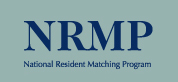 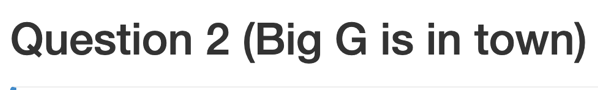 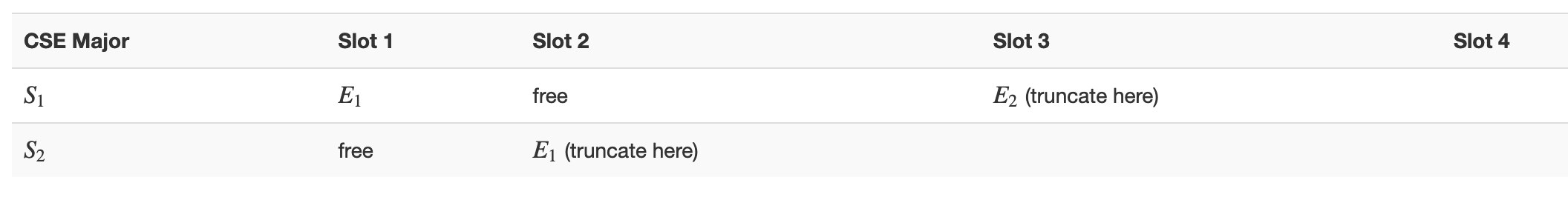 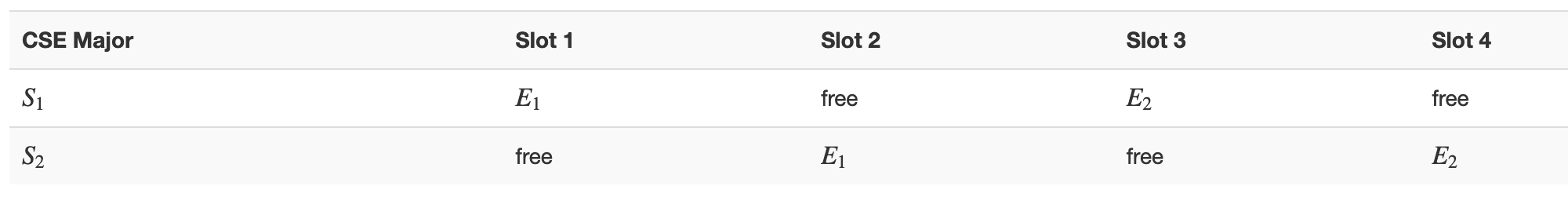 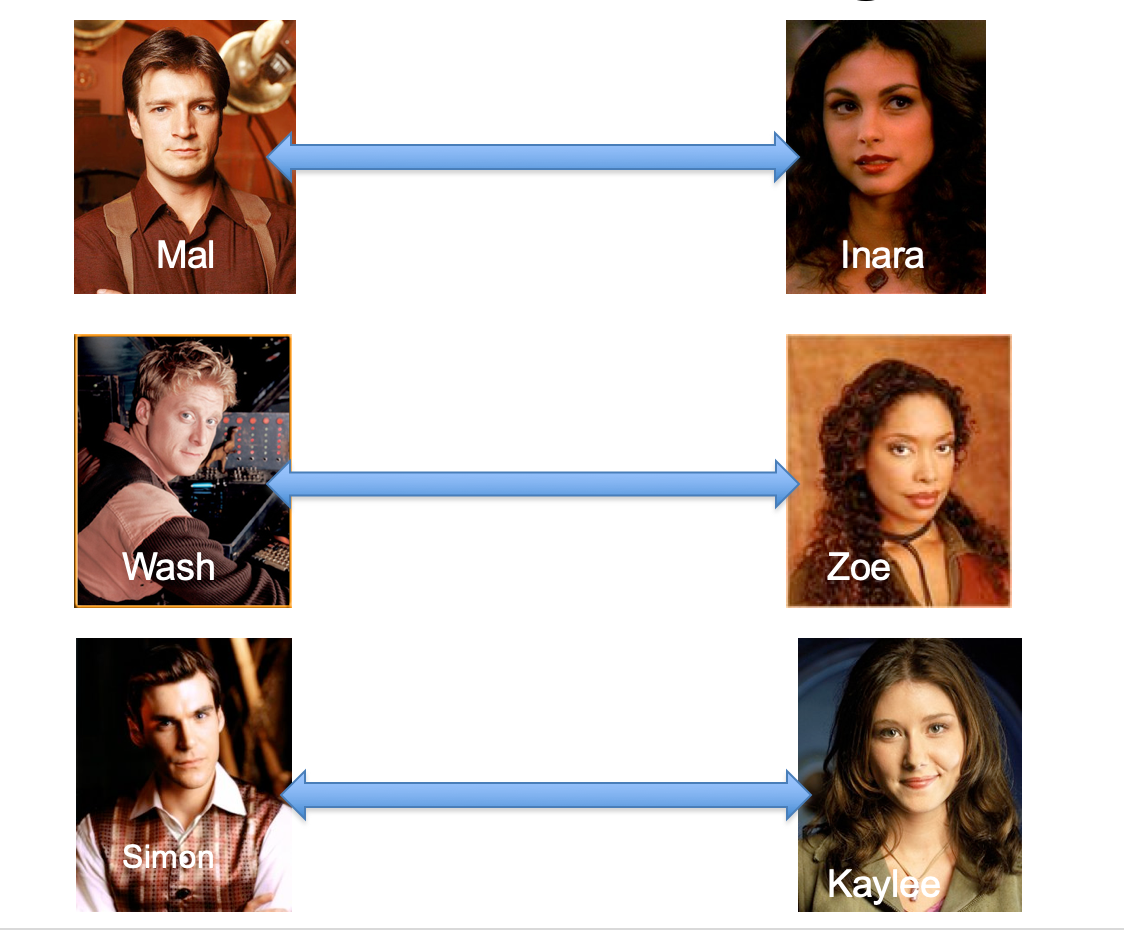 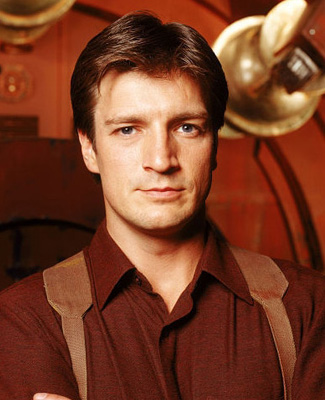 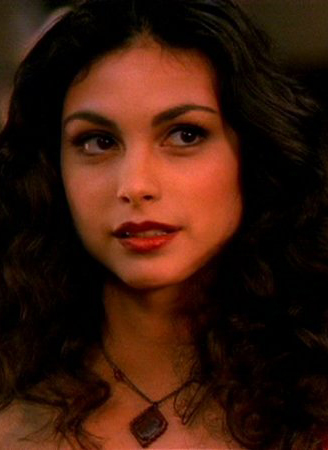 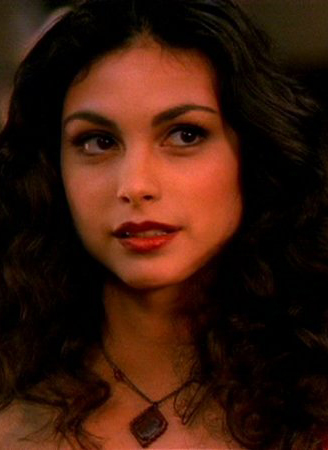 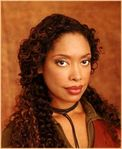 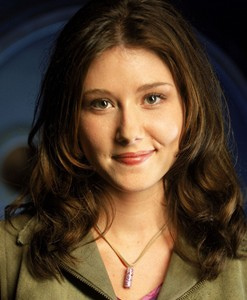 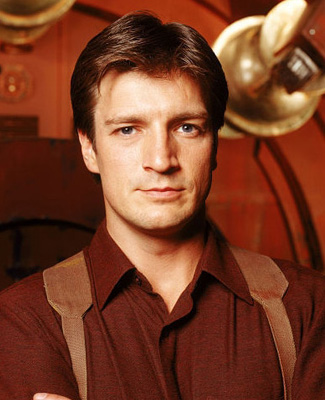 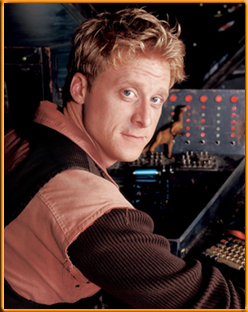 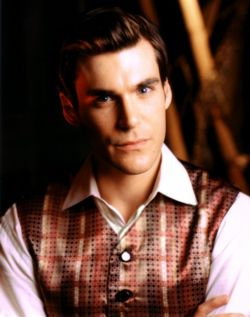 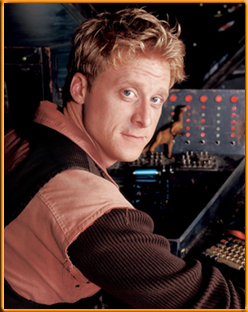 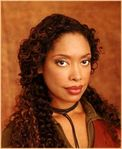 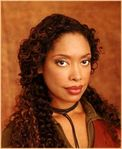 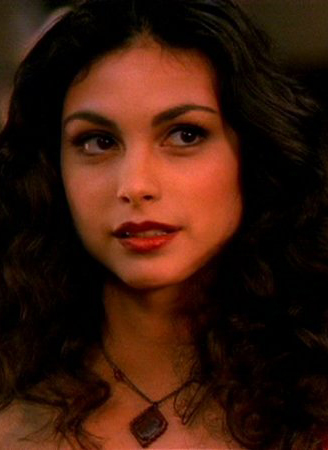 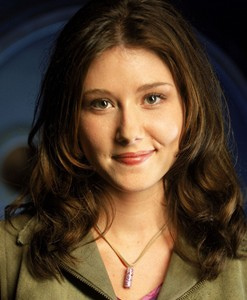 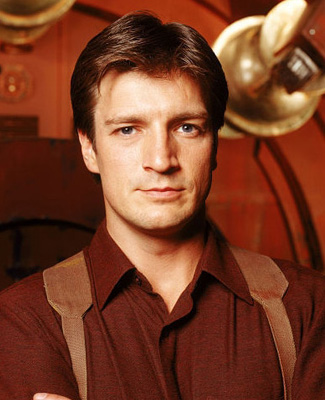 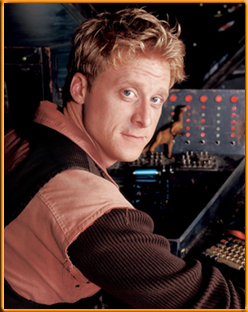 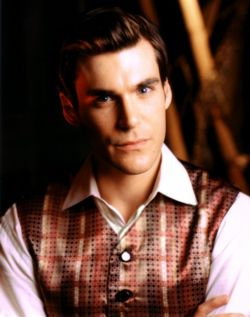 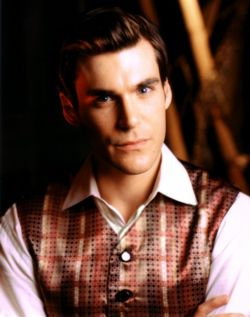 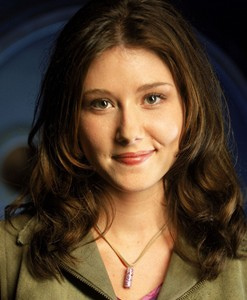 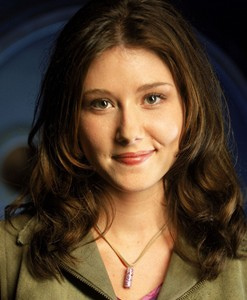 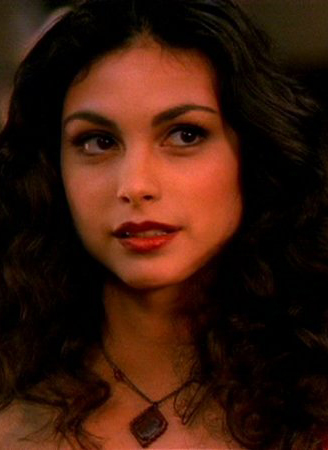 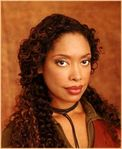 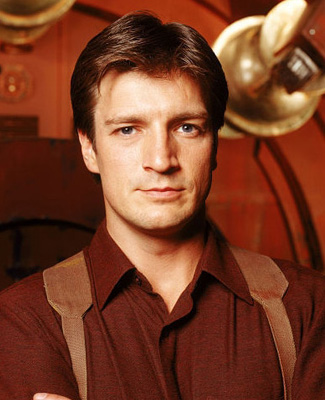 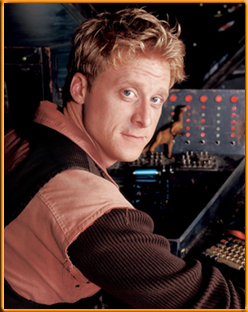 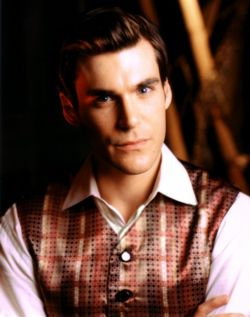 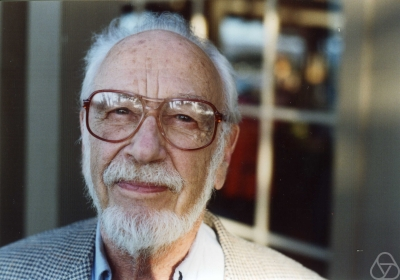 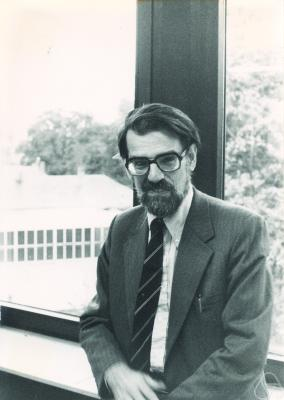 Nothing special about GS algo
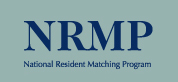 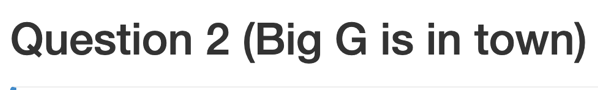 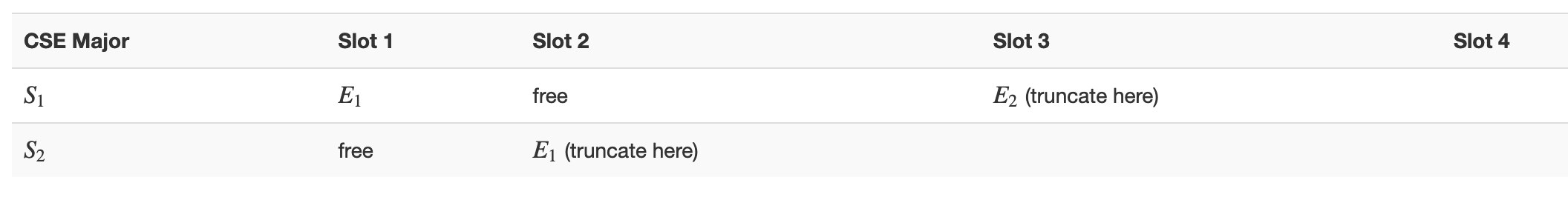 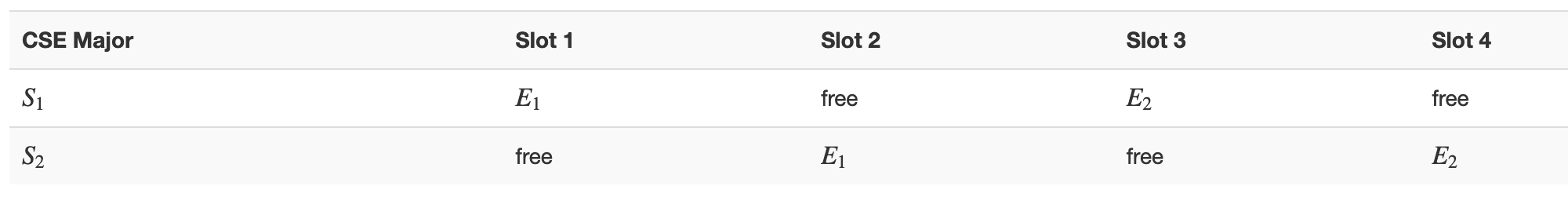 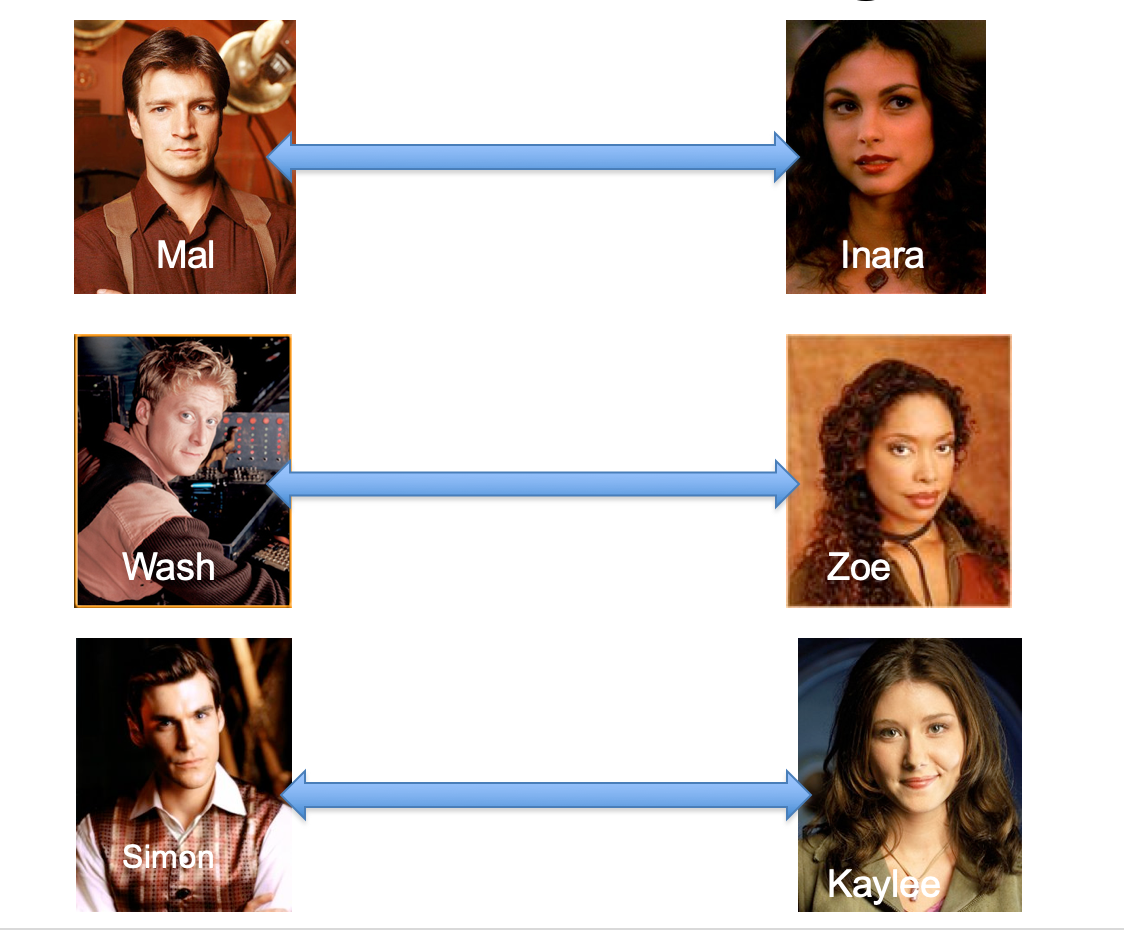 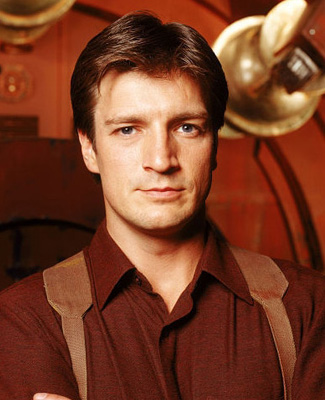 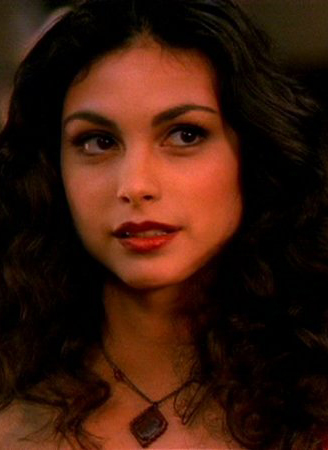 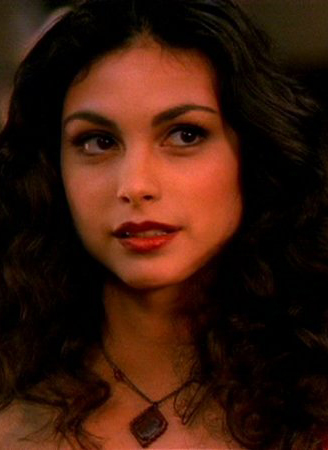 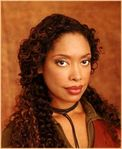 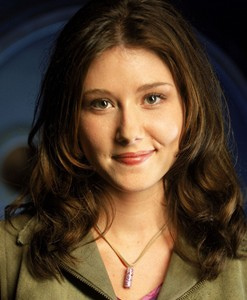 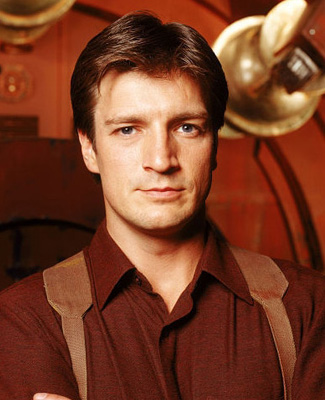 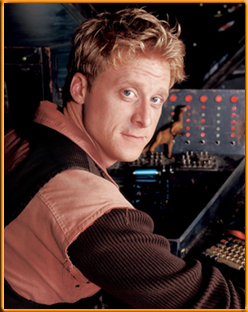 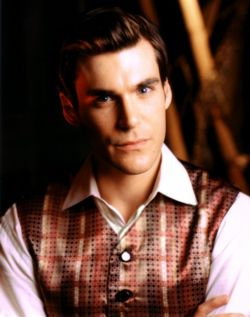 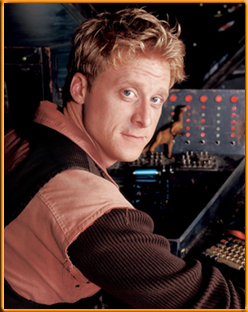 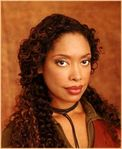 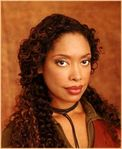 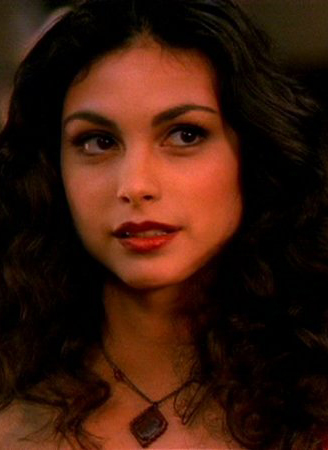 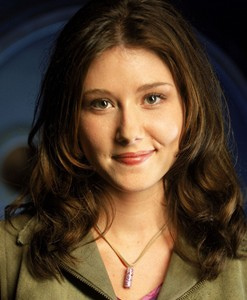 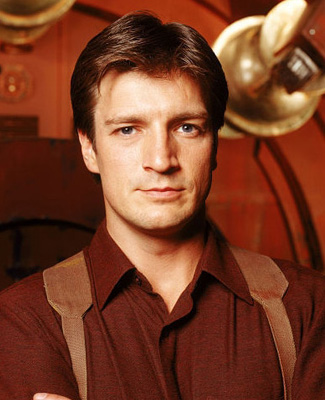 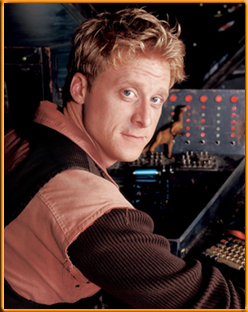 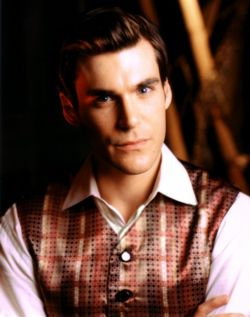 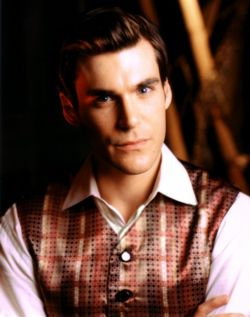 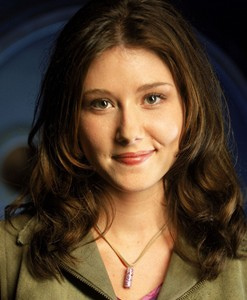 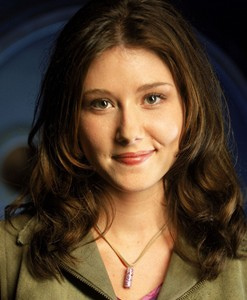 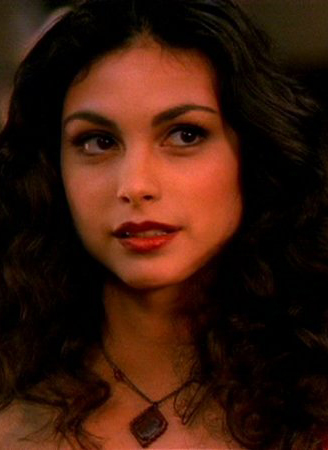 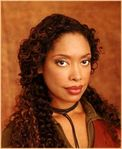 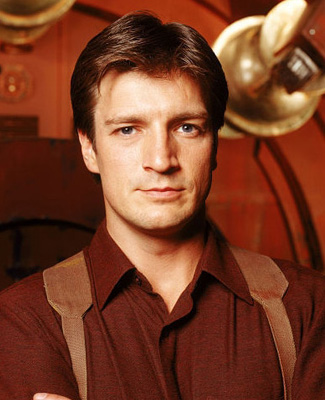 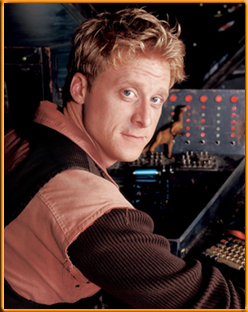 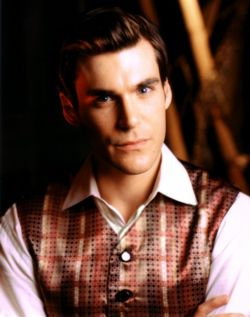 ANY algo for stable matching problem works!
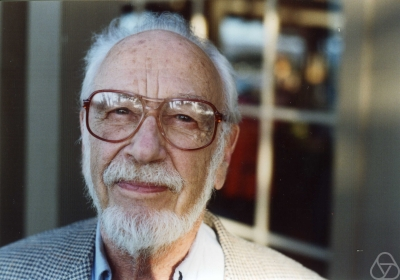 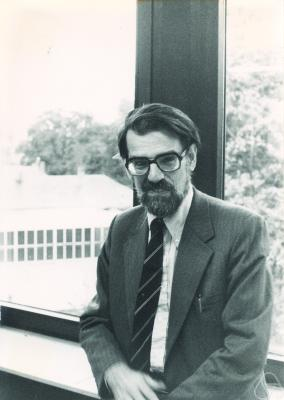 Another observation
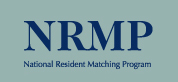 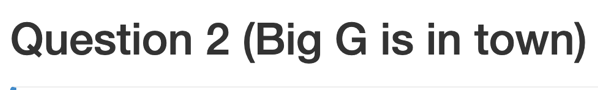 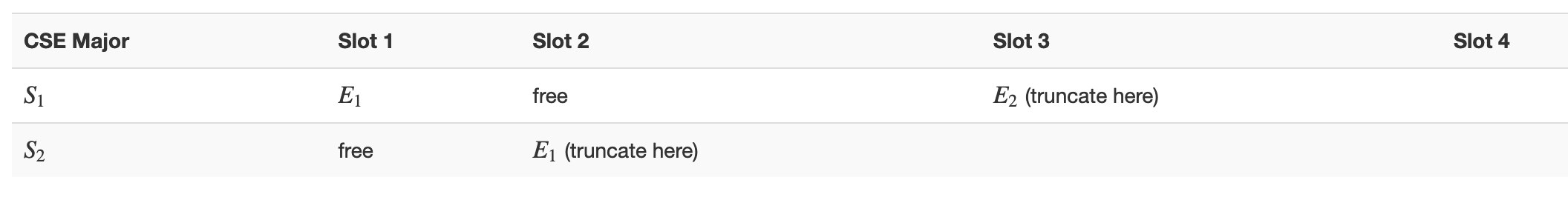 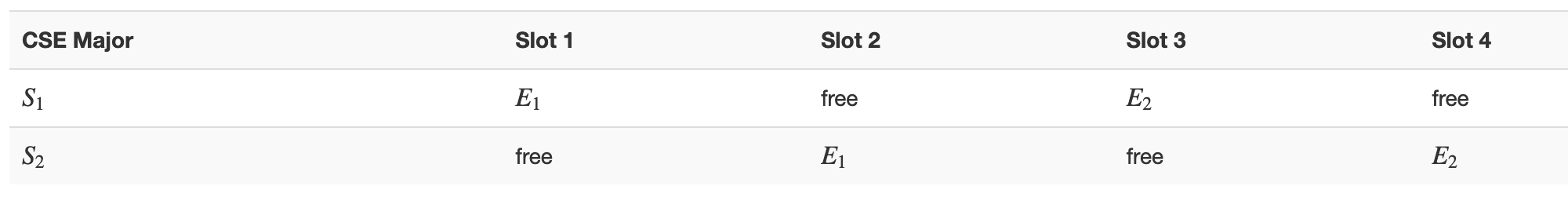 Poly time steps
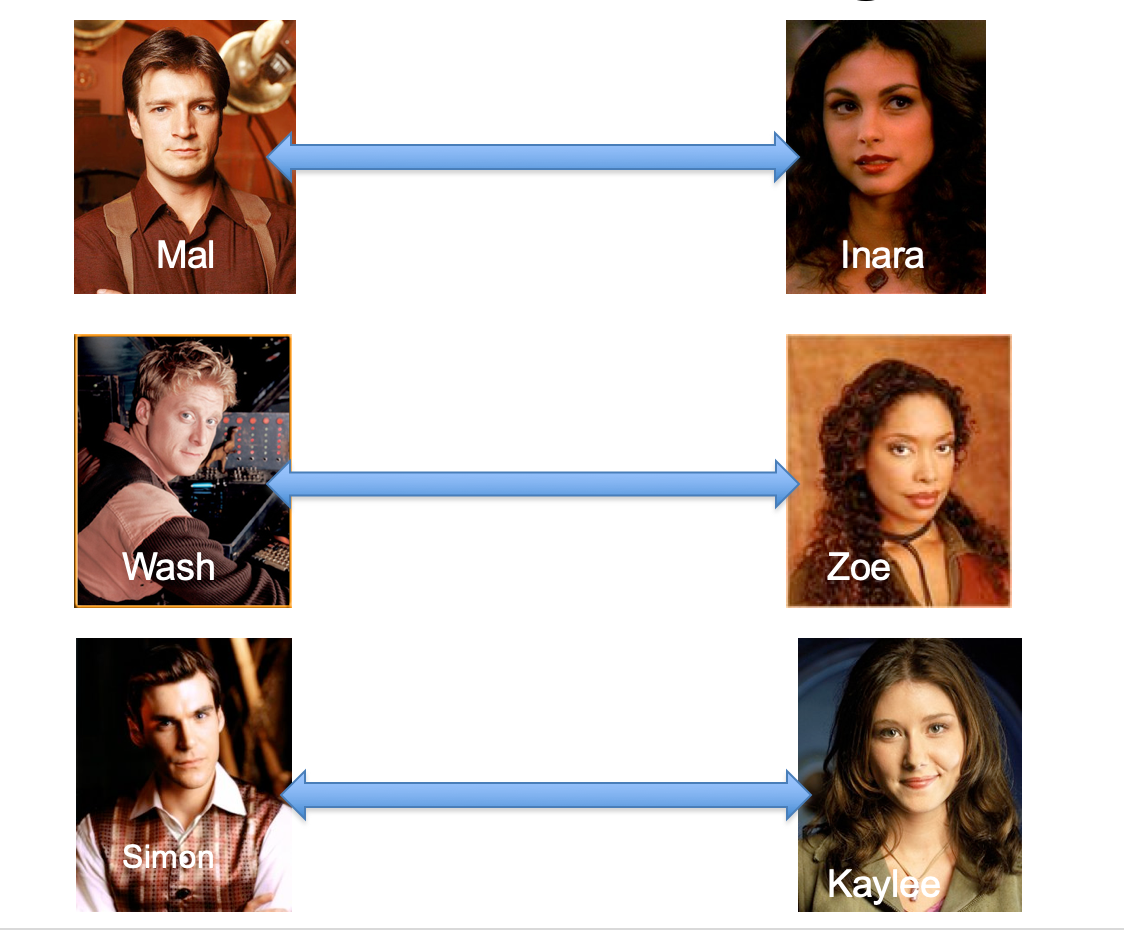 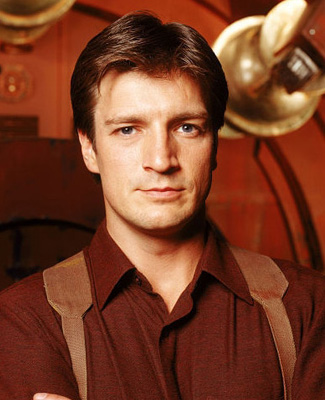 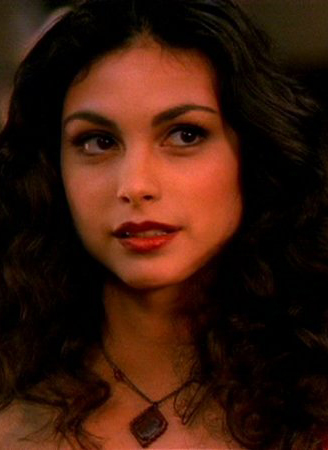 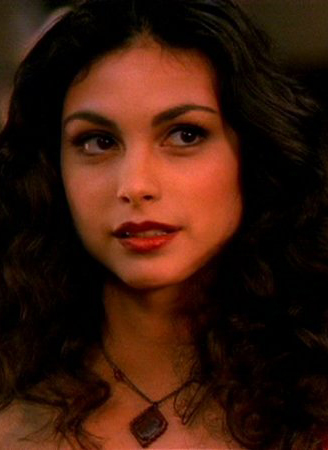 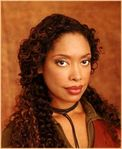 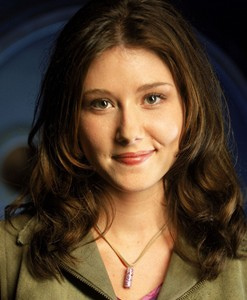 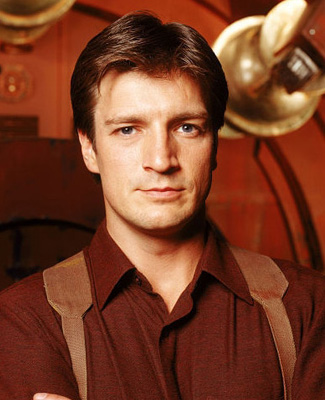 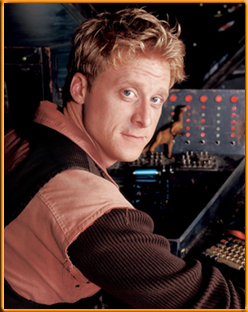 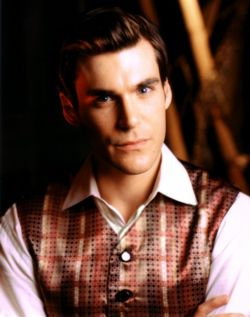 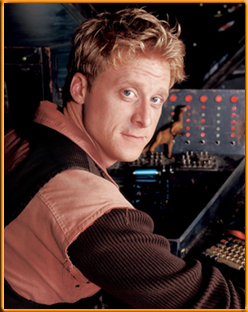 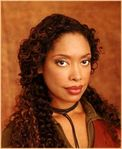 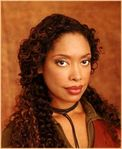 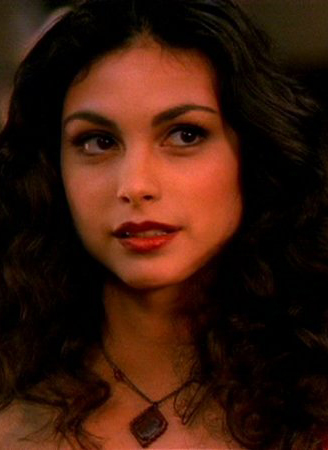 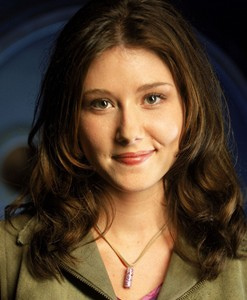 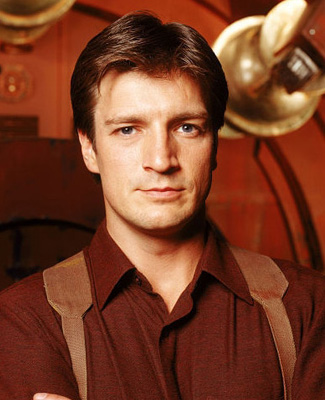 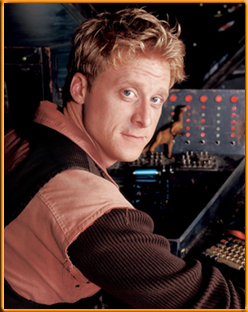 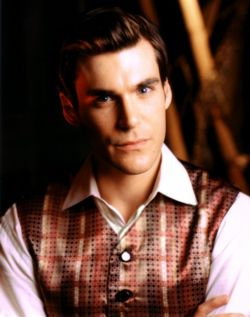 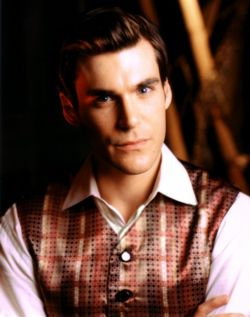 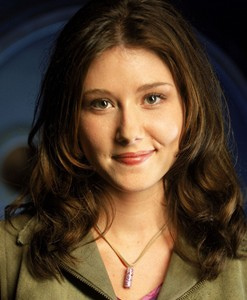 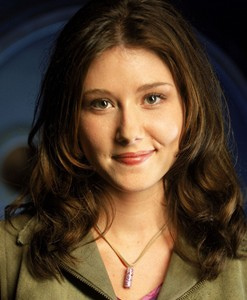 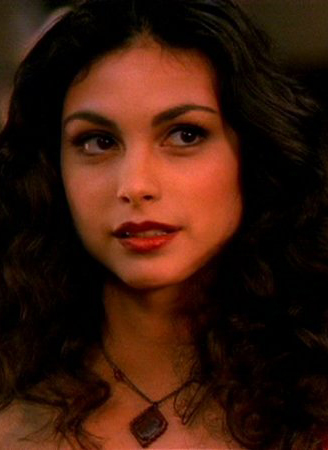 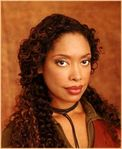 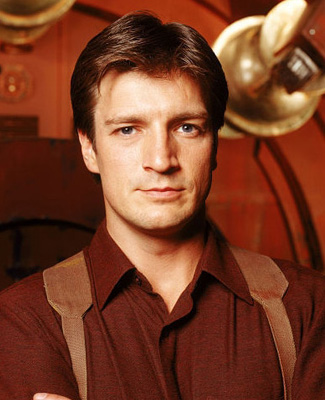 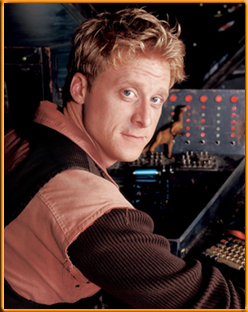 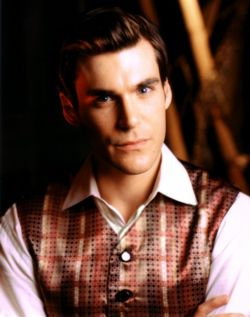 ANY algo for stable matching problem works!
Poly time reductions
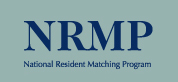 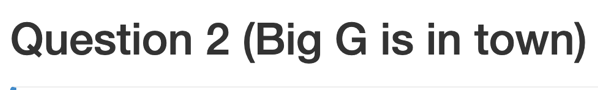 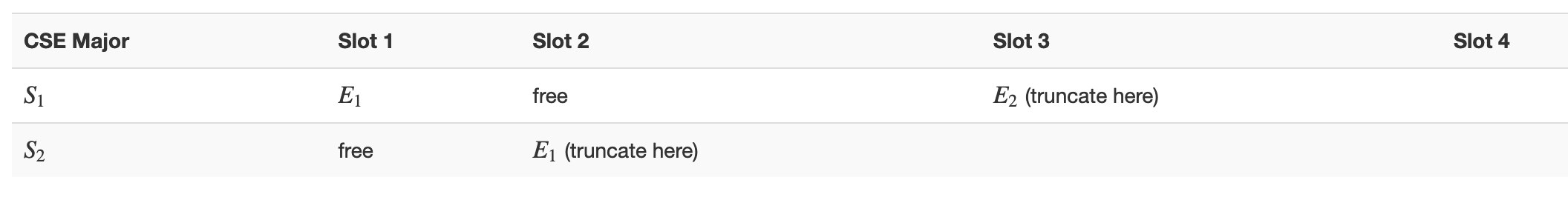 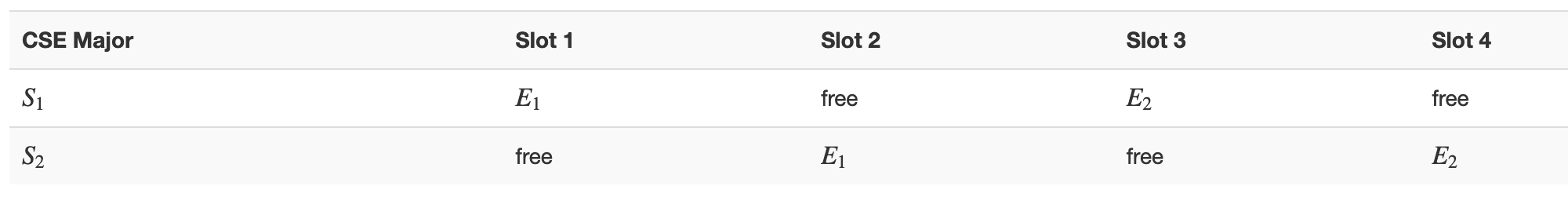 Poly time steps
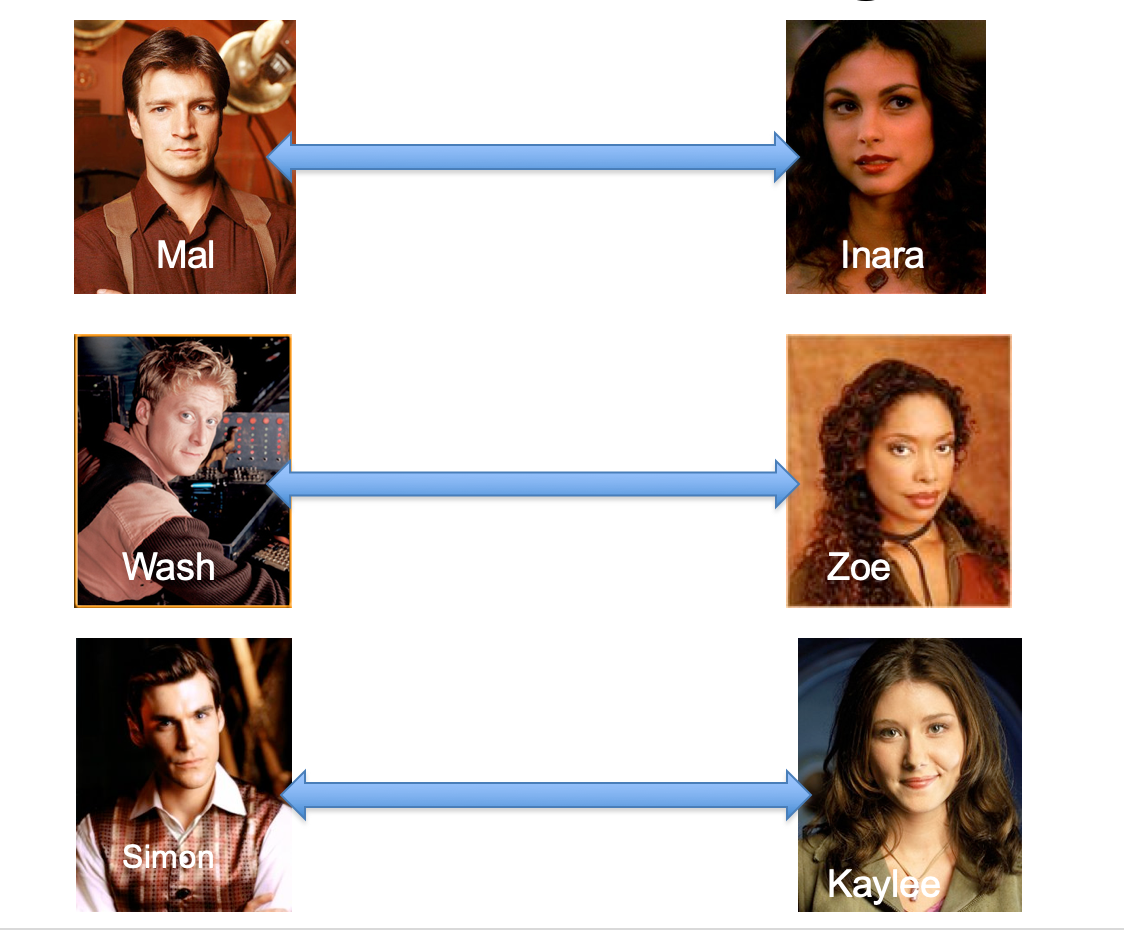 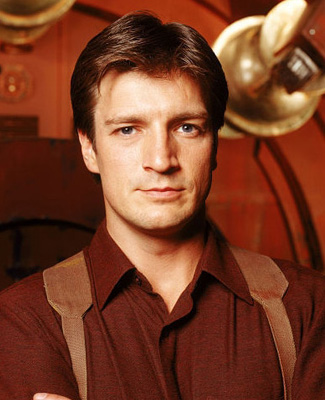 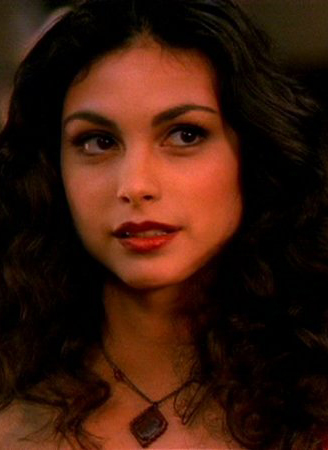 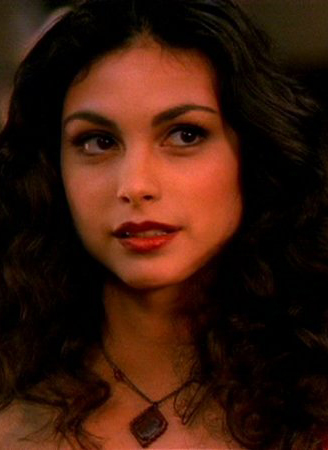 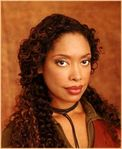 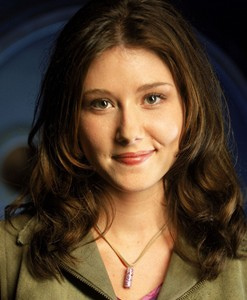 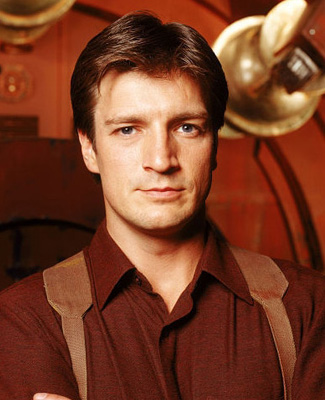 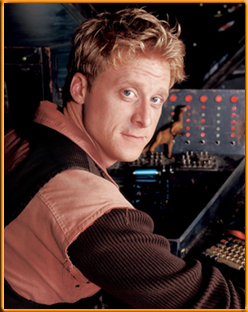 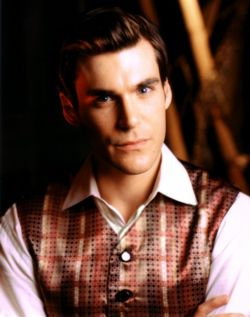 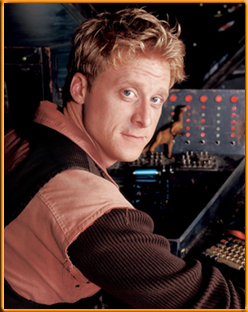 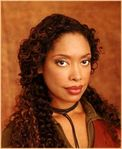 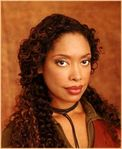 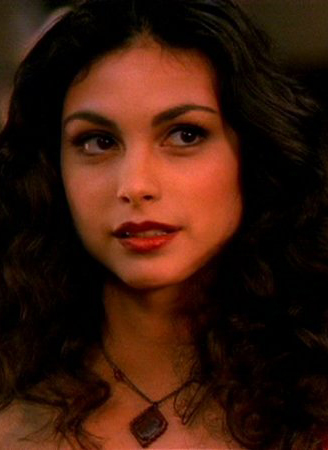 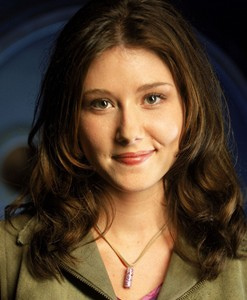 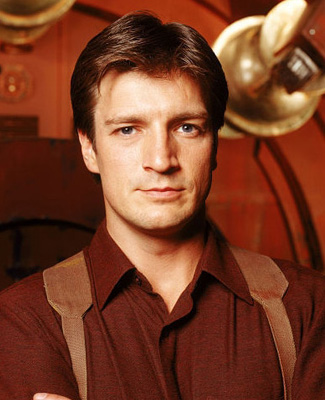 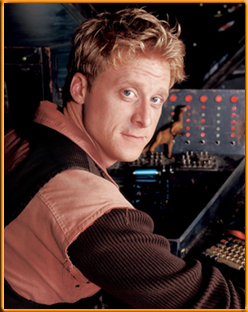 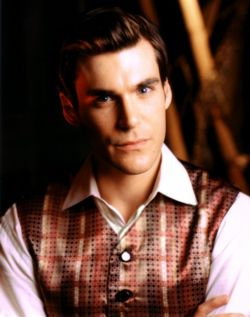 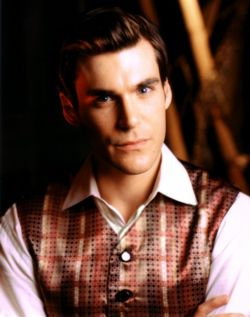 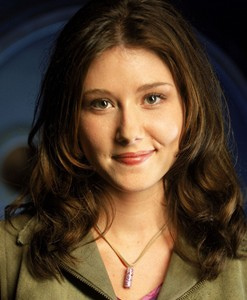 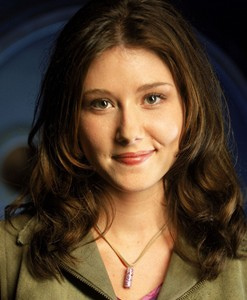 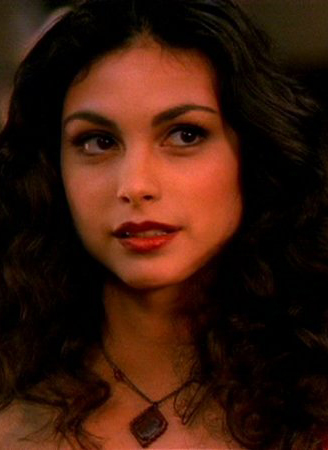 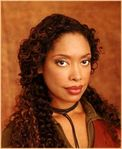 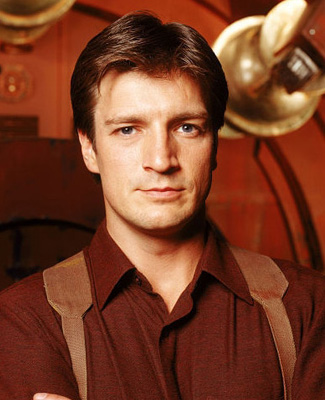 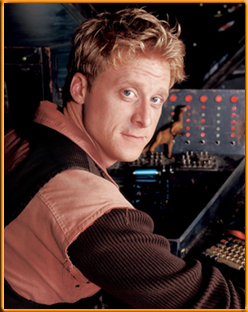 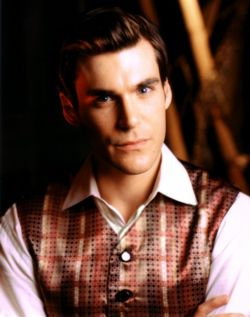 ANY algo for stable matching problem works!
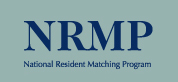 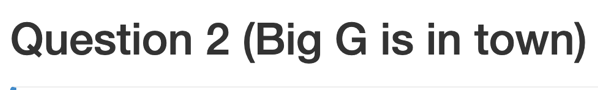 Arbitrary Y instance
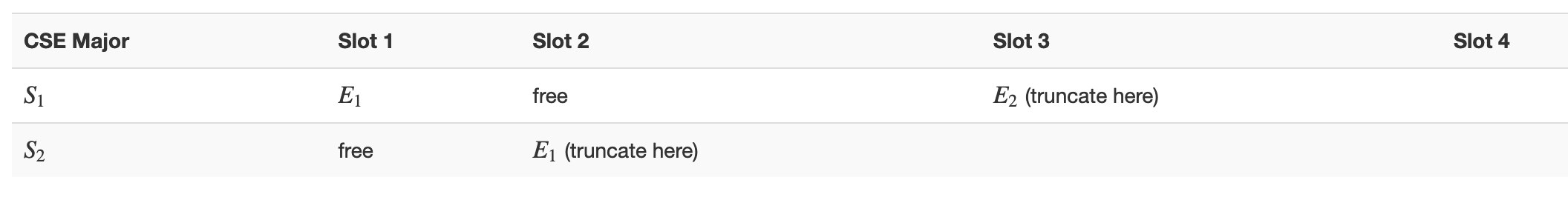 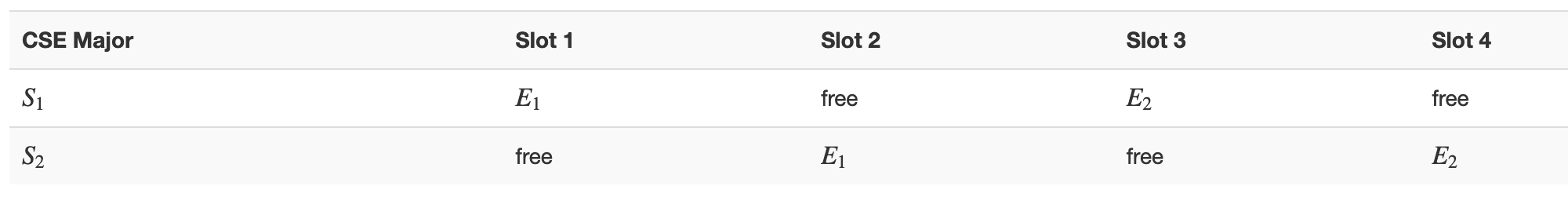 Poly time steps
Pre-process the input
Output for  Y instance
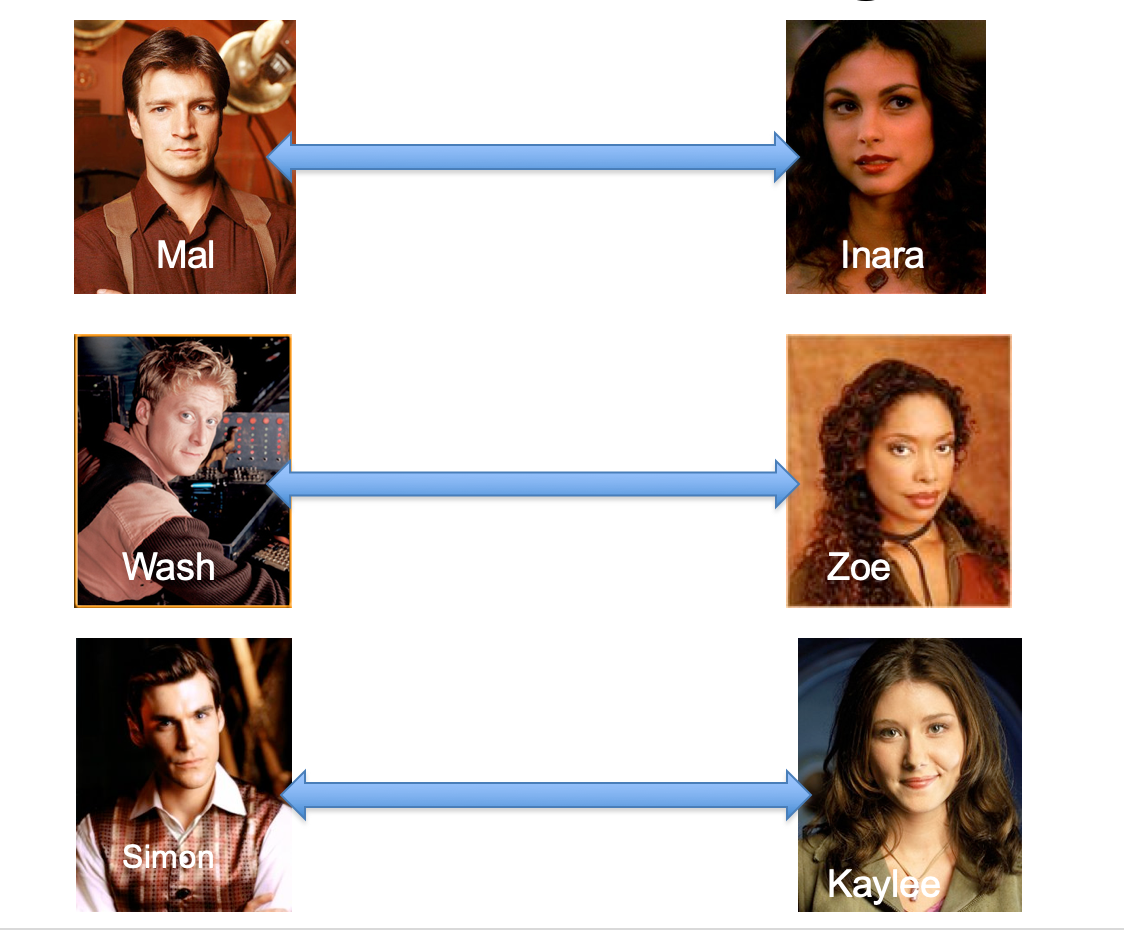 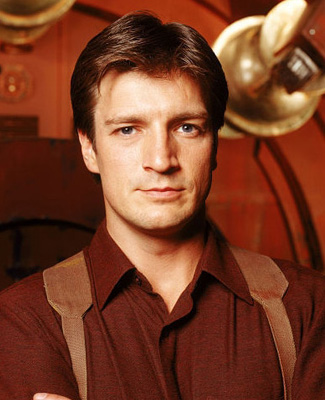 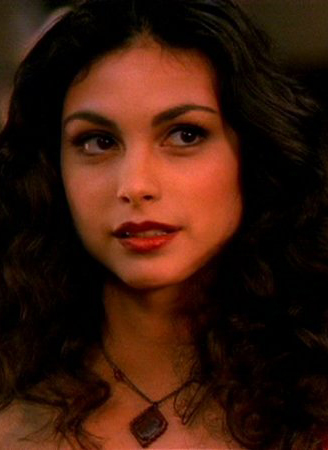 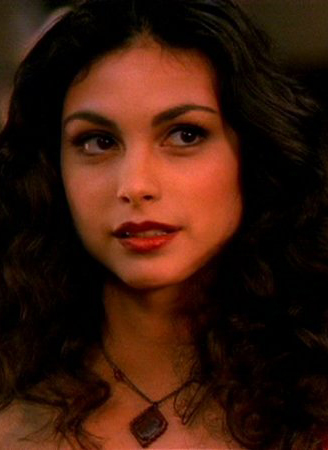 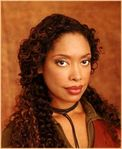 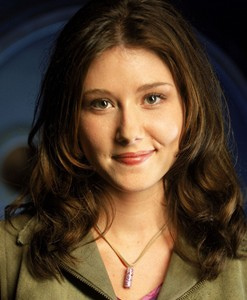 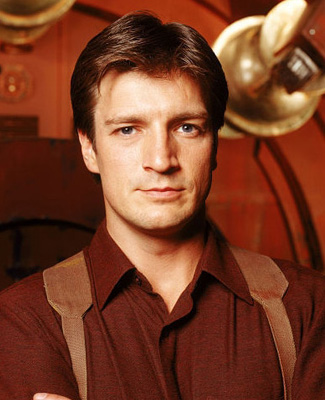 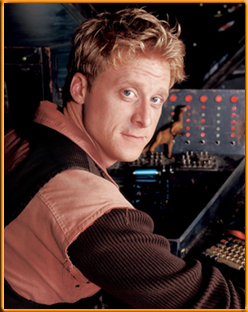 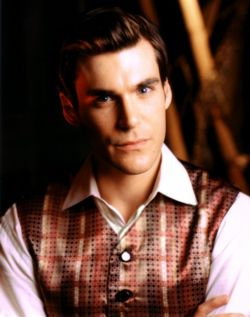 All processing
is poly-time
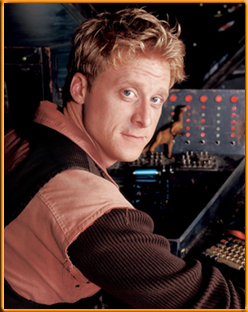 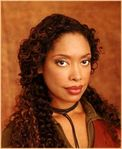 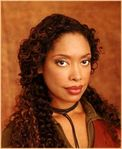 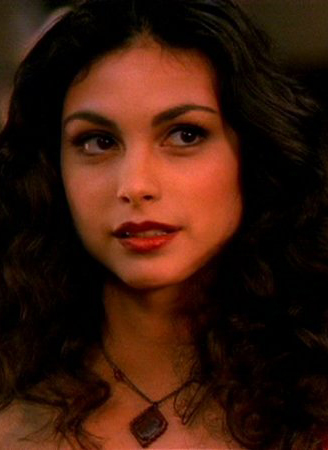 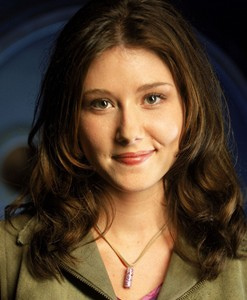 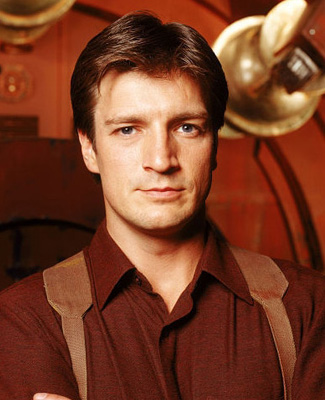 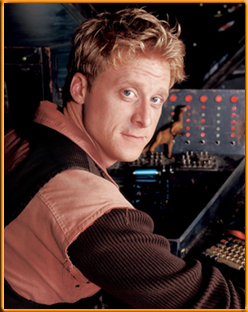 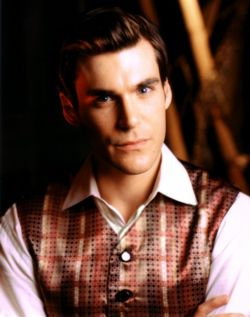 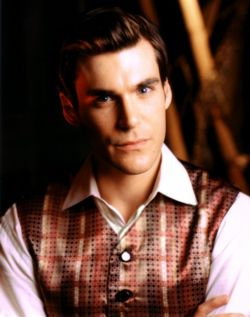 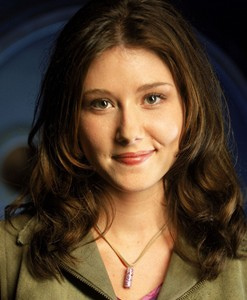 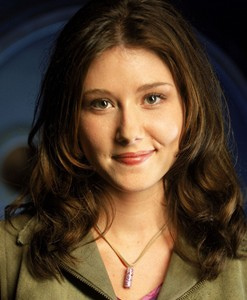 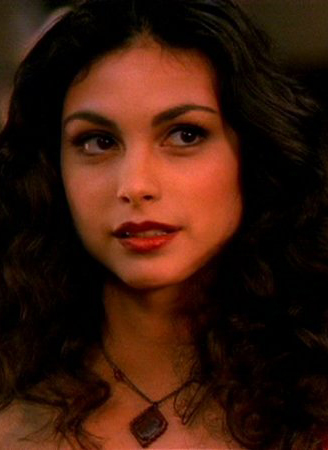 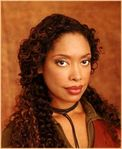 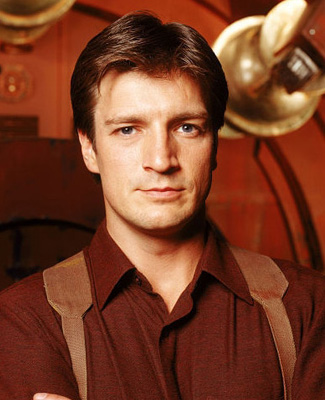 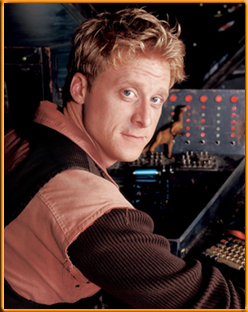 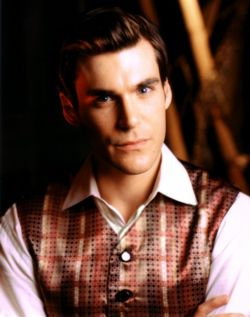 Algo for X
ANY algo for stable matching problem works!
Post-process  the output
Poly time algo for X
Arbitrary Y instance
Poly time algo for Y
Pre-process the input
Output for  Y instance
All processing
is poly-time
Algo for X
Post-process  the output
!B         !A
Poly time algo for X
No poly time algo for Y
Arbitrary Y instance
Poly time algo for Y
No poly time algo for X
Pre-process the input
Output for  Y instance
All processing
is poly-time
Algo for X
Post-process  the output